RUTA DE TRABAJOLENGUAJE Y COMUNICACIONES
2º BÁSICO
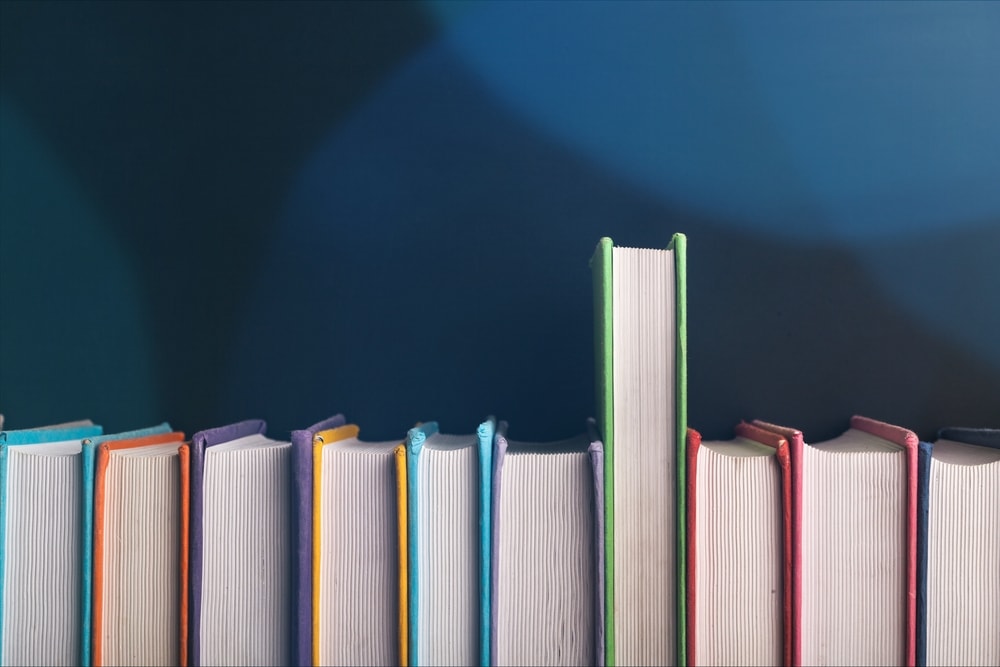 OBJETIVOS DE LA CLASE
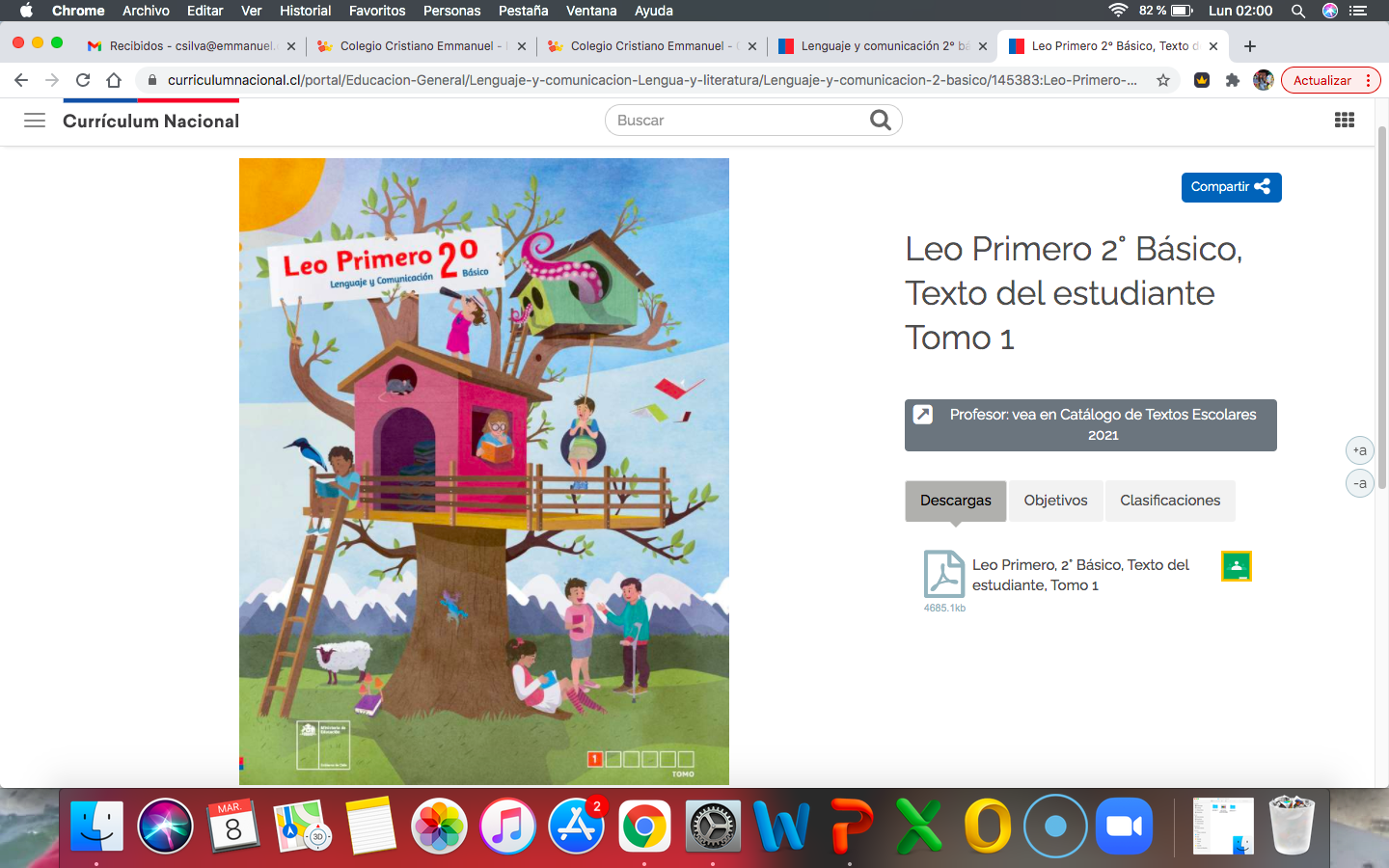 ESCRIBIR FRECUENTEMENTE, PARA DESARROLLAR LA CREATIVIDAD Y EXPRESAR SUS IDEAS, TEXTOS COMO POEMAS, DIARIOS DE VIDA, ANÉCDOTAS, CARTAS, RECADOS, ETC.
LEO PRIMERO 2º BÁSICO
PUEDES ENCONTRAR TU LIBRO ONLINE
 
AQUI
¿CUÁLES SON LAS PARTES DE UNA CARTA?
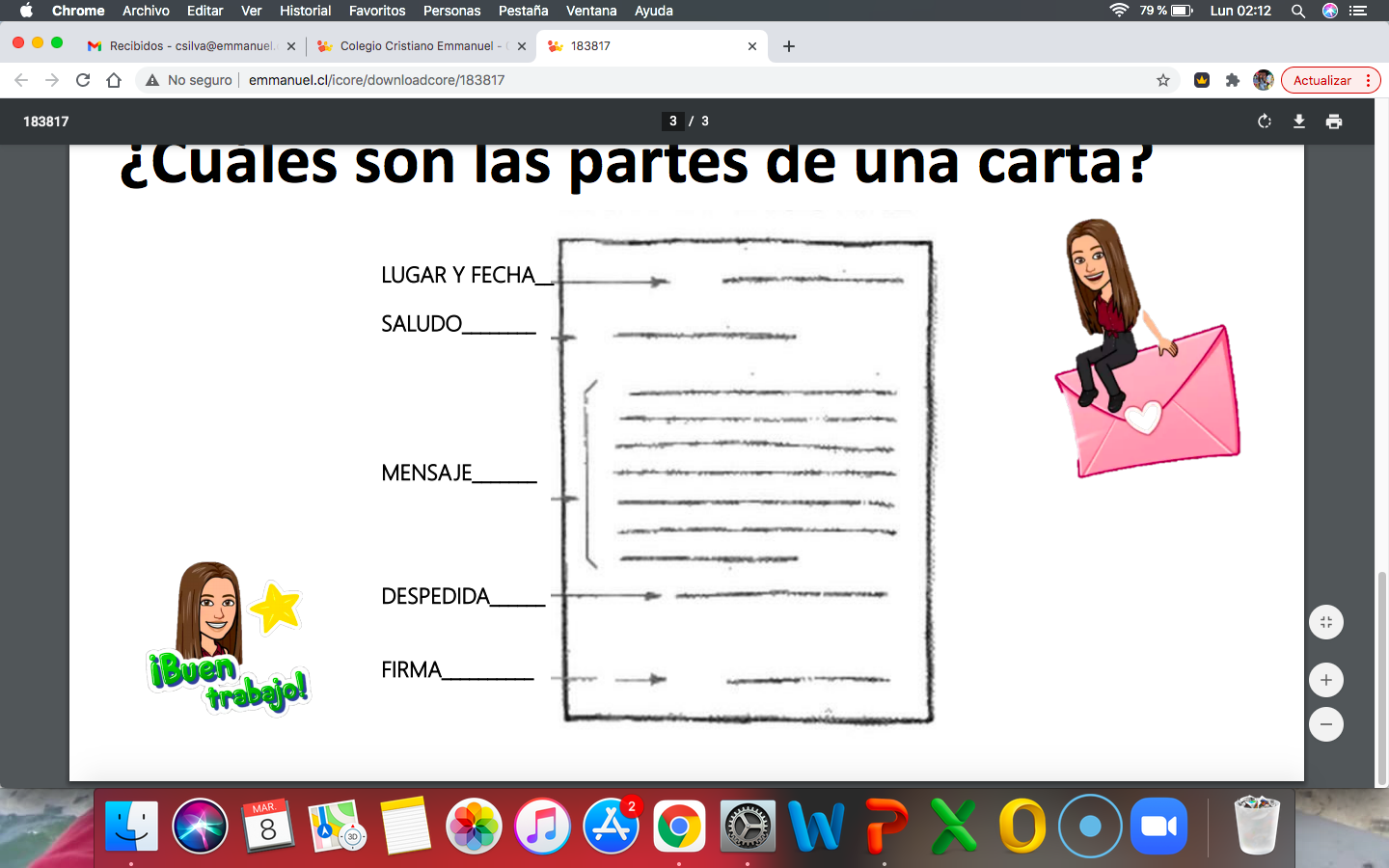 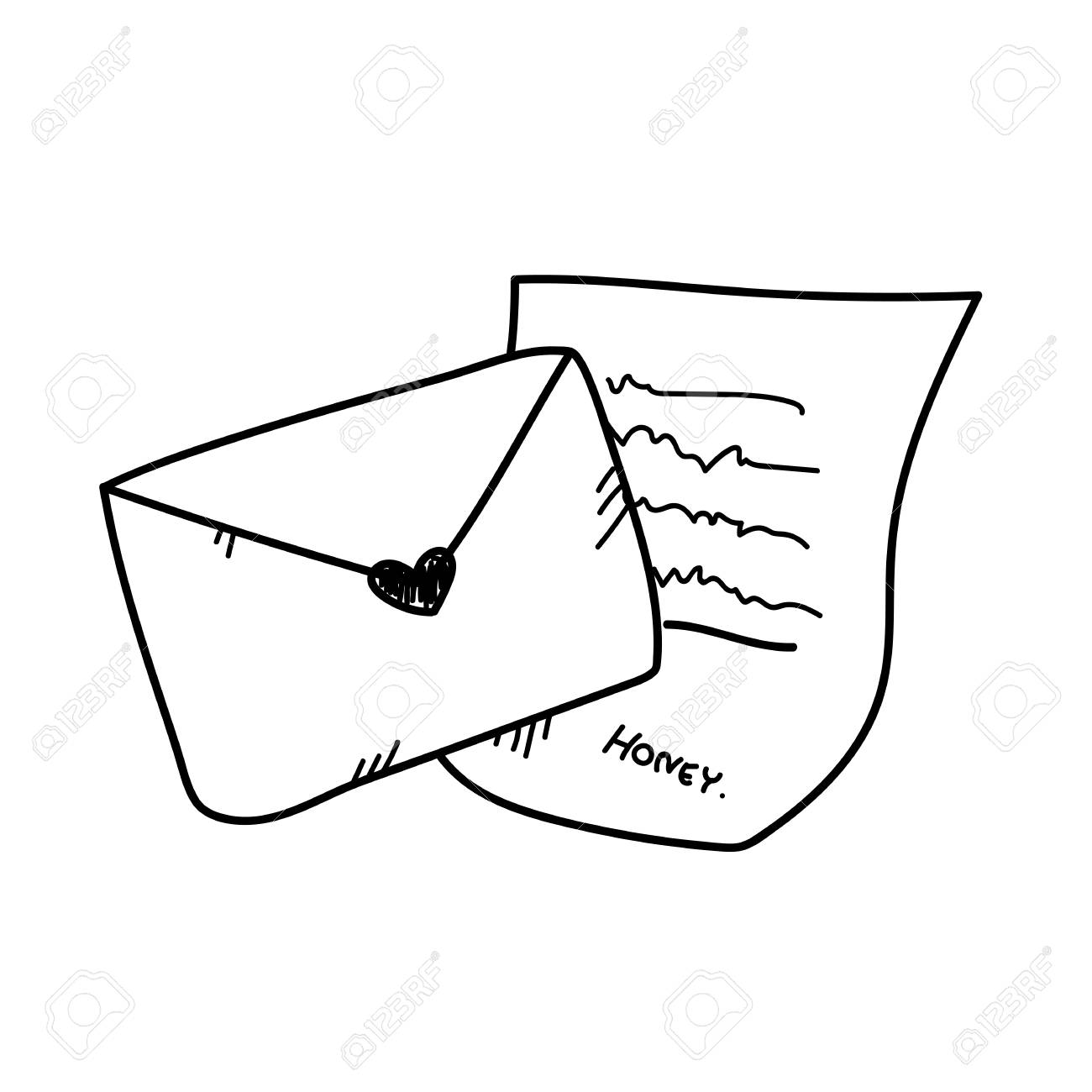